Trust study 2 Design - June 2024
Background

Trust study 1 ran in 2022 on Canada.ca (report)
This study uses same successful methodology
Also same invitation to participate displayed on Canada.ca pages
Screenshot from 2022 Trust study:
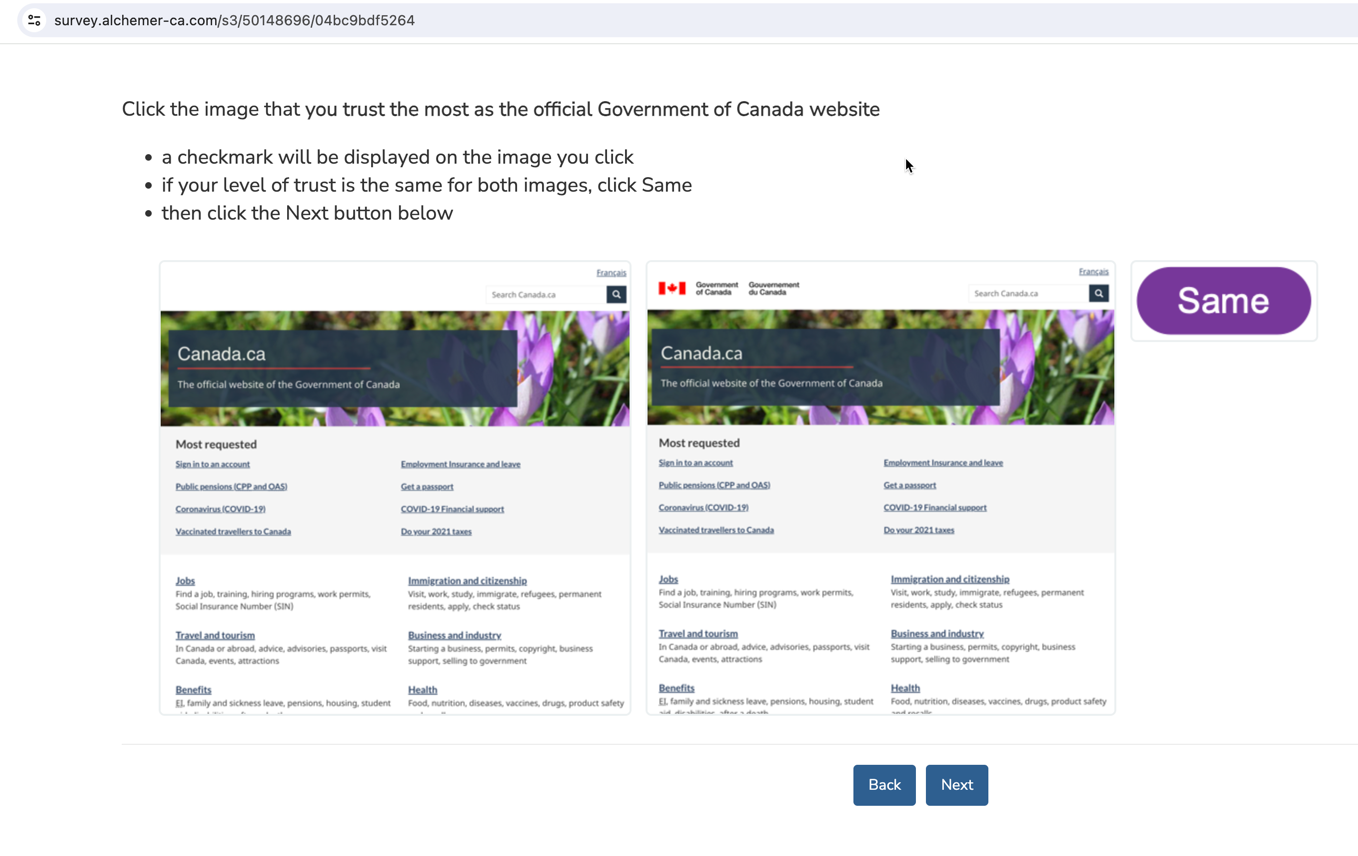 https://design.canada.ca/research-summaries/trust.html
Purpose: Ensure Canada.ca brand retains trusted status in AI age
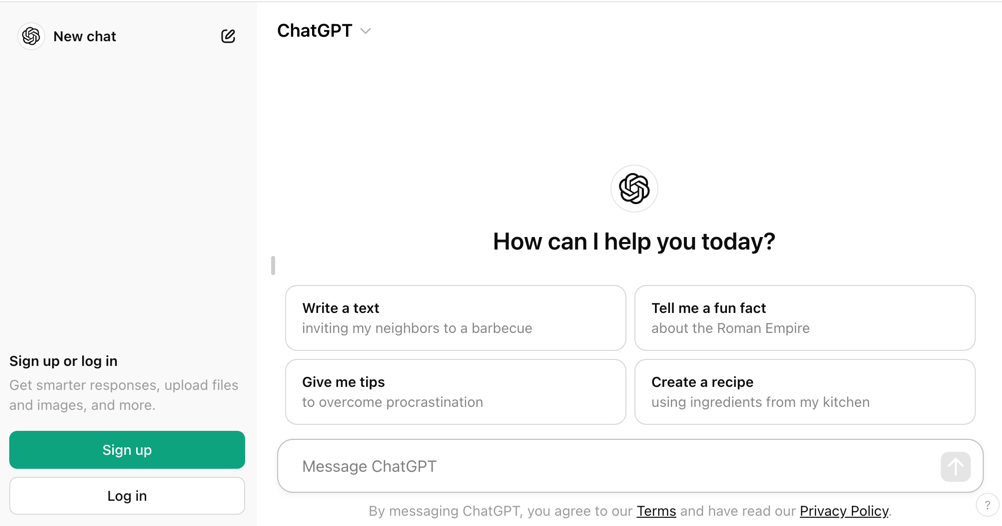 AI is set to impact Canada.ca in many ways - from ChatGPT answers, to search, to design of integrated AI applications   
Study will support DTO’s collaborative working guidance on AI applications on Canada.ca and TBS AI policies
UX Guidance for AI applications on Canada.ca
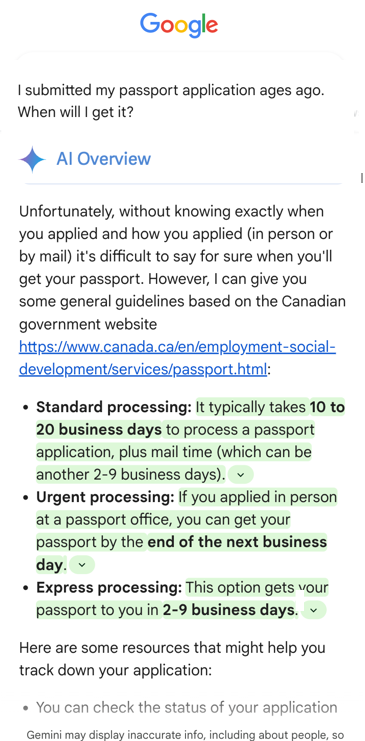 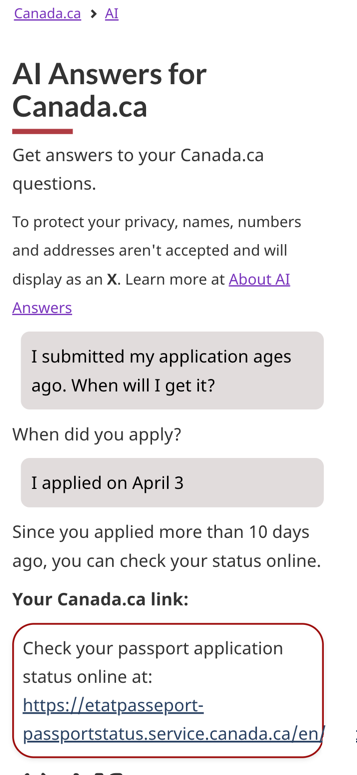 AI Chat application (full page) 
on Canada.ca vs Google AI overview or Bing Copilot AI - knowing which is most trusted helps us move faster if necessary
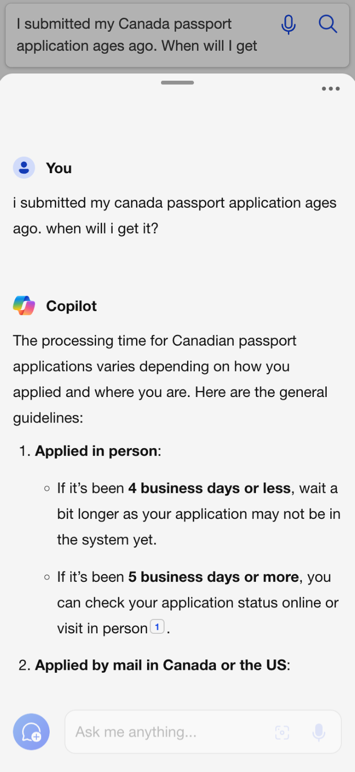 https://test.canada.ca/wayfinding-orientation-2023/ai/answered.html
AI Chat launch via 
bottom of page overlay vs chatbot button

Most people have interacted with chat applications but would not be willing to use them for accessing government services. … While a truly interactive AI chat application could be a game changer, expectations are low, and the difference between “new” chat applications and the old style will need to be made clear.
Citizens First 2023 National Report,Institute for Citizen-Centred Service

Helps us decide if overlay is different enough from existing chatbot buttons
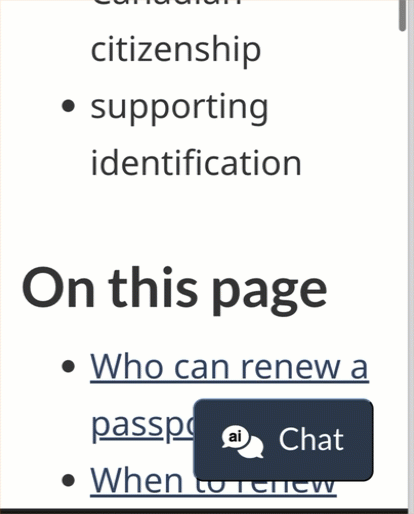 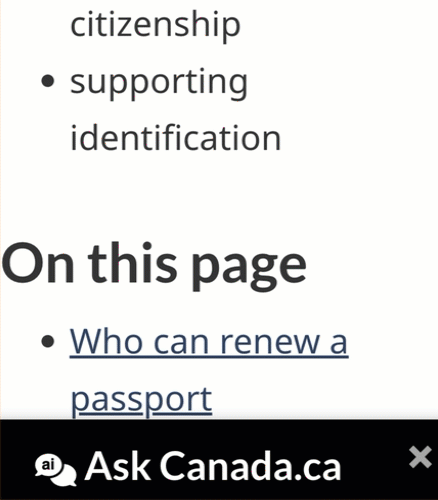 https://test.canada.ca/wayfinding-orientation-2023/ai/overlay-demo.html
AI Chat application 
terms of use Agree button vs available to view

One of the GC AI chat applications that has launched has an extensive disclaimer and requires the user to Agree before using the application. An alternative approach is to make the terms of use available on the page to those who wish to view them.  This will help teams understand the impact of the decision to use a long disclaimer.
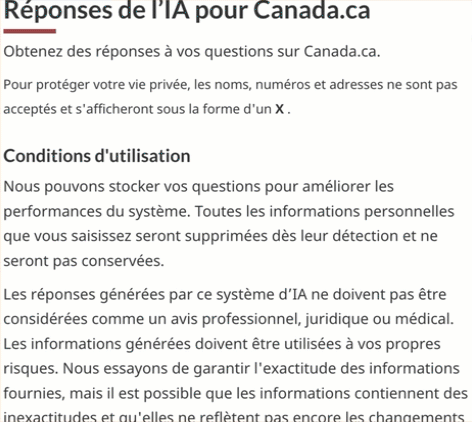 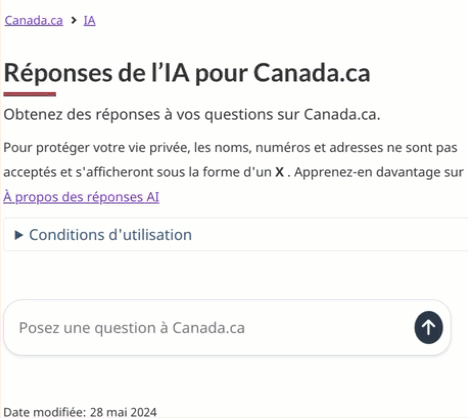 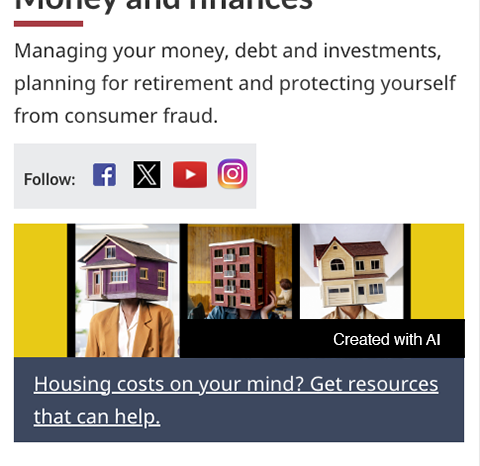 AI Image citations

Create guidance for the required transparency about AI use on Canada.ca

“Notify users that they are interacting with generative AI” - Guide on the use of generative artificial intelligence - Canada.ca

-Created with TBS AI team
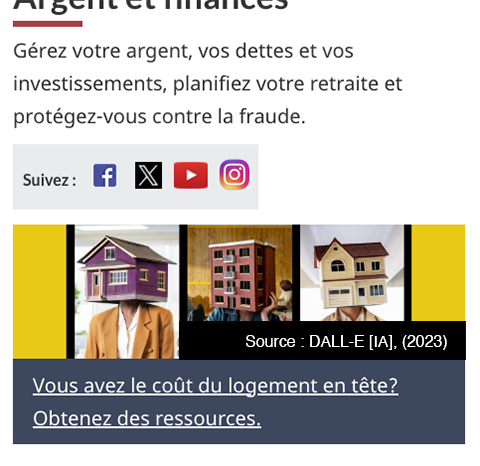 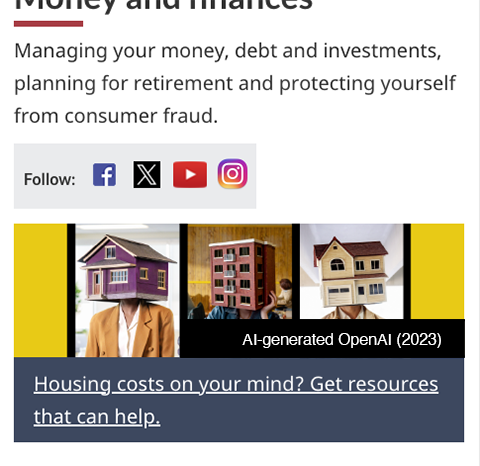 Trust of AI images

Understand the impact on Trust of using AI imagesFollow-on question has:
Image from live site without any AI citation
Image with the AI citation they selected in the previous question
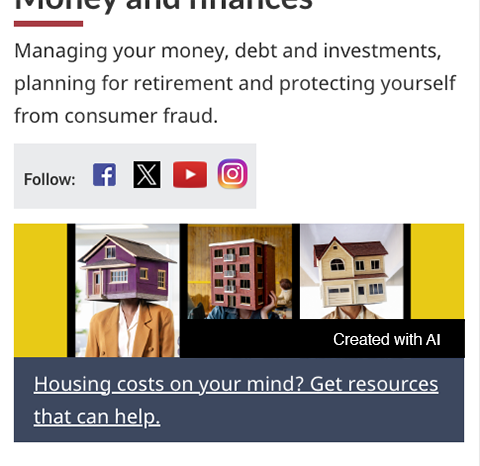 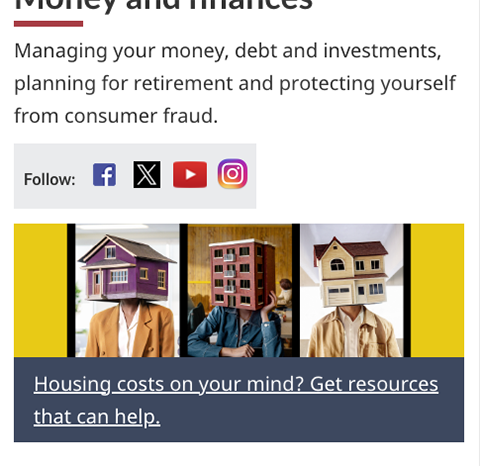 https://www.canada.ca/en/services/finance.html
Trust of AI images in promotions

Same model of 2 questions, first with different AI citations, followed by question chosen citation and image with no citation 
this question features a fairly normal image
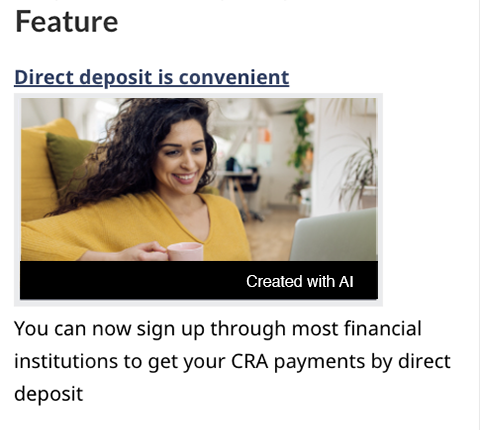 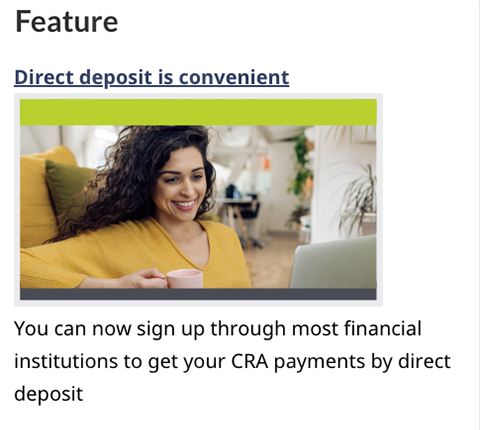 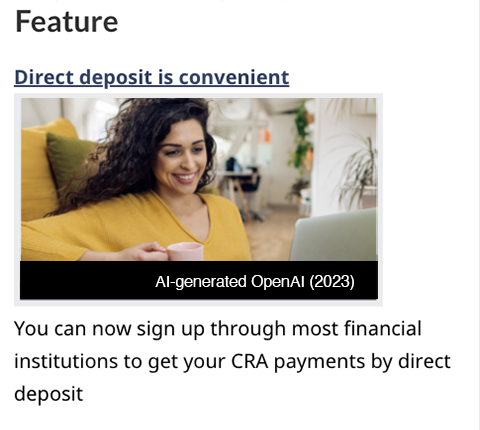 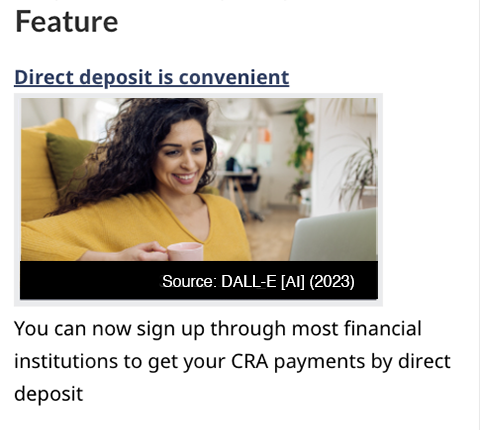 https://www.canada.ca/en/services/finance.html
AI text citations

Create guidance for the required transparency about AI use on Canada.ca

Same model as with images, test which AI citation is most trusted first, then test text with and without the trusted citation

Citations from TBS AI team
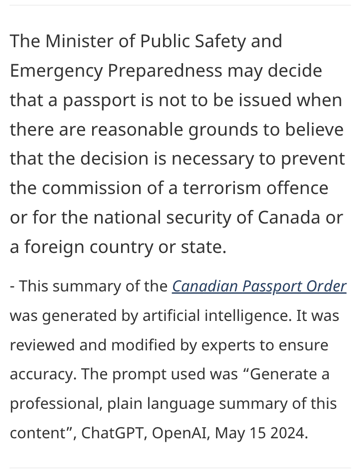 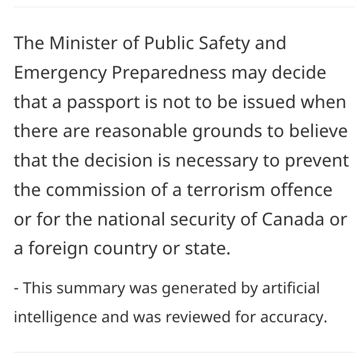 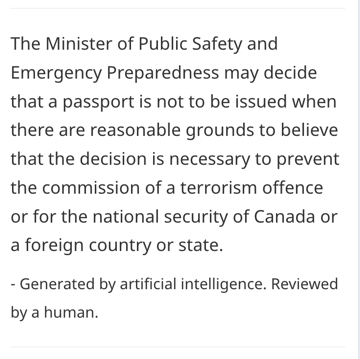 https://test.canada.ca/wayfinding-orientation-2023/ai/text-citations-trust.html
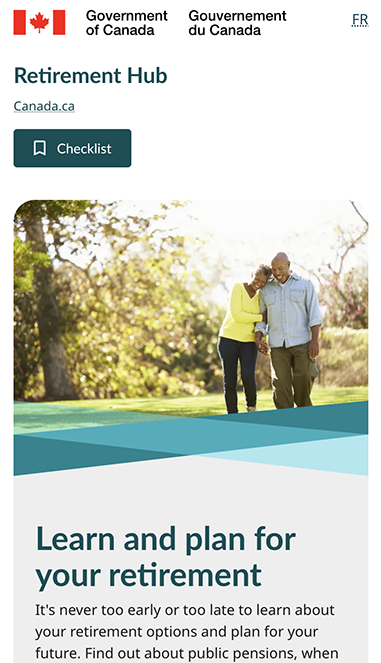 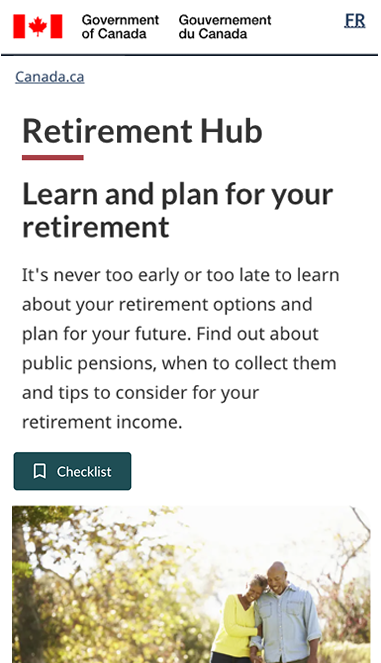 Build on Canada.ca brand elements trust (not an AI question)

Previous study identified header with FIP flag as core to brand identity

This question will clarify impact of page title and breadcrumbs impact Canada.ca brand identity
Next steps
PP setting up invite on Canada.ca pages
Study will run until at least 1K Canadian respondents 
Qualitative sessions with video for insights
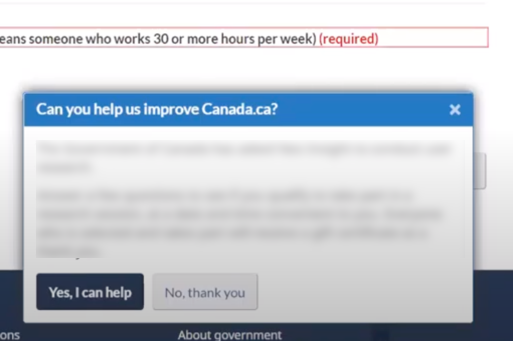 https://cdssnc.qualtrics.com/jfe/form/SV_5oIGKn1rxcSeCDI
https://cdssnc.qualtrics.com/jfe/form/SV_5oIGKn1rxcSeCDI?Q_Language=FR-CA